Kysymyksiä
1. Millainen on ollut ryhmän ilmapiiri?
2. Millainen on ollut ryhmän osallistumisaktiivisuus?
3. Millainen on ollut ryhmän vuorovaikutus?
4. Mitkä asiat ryhmässä ovat antaneet eniten, olleet merkittävimpiä sinulle?
5. Oletko saanut tukea omaan elämääsi ja vanhemmuuteesi – jos, niin mitä tuki on ollut?
6. Mitä asioita olisit toivonut käsiteltävän ryhmässä enemmän?
7. Mitä parannusehdotuksia haluat antaa seuraavia ryhmiä varten?
8. Mitä mieltä olet kokoontumiskertojen määrästä, kestosta ja tapaamisten tiheydestä?
9. Mitä palautetta haluat antaa ryhmän ohjaajille?
10. Muuta, mitä?
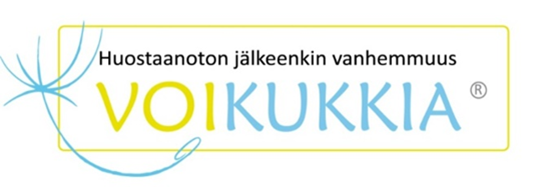 VOIKUKKIA® 2016 | Kasper – Kasvatus- ja perheneuvonta ja Sininauhaliitto
Lähde: VOIKUKKIA-vertaistukiryhmät, Ohjaajan opas. Päivitetty 6.11.2017
[Speaker Notes: Ryhmässä on yksi kerta tätä teemaa varten]